CHÀO MỪNG CÁC EM ĐẾN VỚI BÀI HỌC MỚI!
KHỞI ĐỘNG
Theo em việc gõ bàn phím đúng cách mang lại những lợi ích nào sau đây?
A. Giúp gõ nhanh và chính xác.
B. Giúp gõ đúng khi ngồi bất kì tư thế nào.
A. Giúp gõ nhanh và chính xác.
BÀI 2. THỰC HÀNH
GÕ BÀN PHÍM ĐÚNG CÁCH
NỘI DUNG BÀI HỌC
01
02
Lợi ích của việc gõ bàn phím đúng cách
Thực hành gõ bàn phím
PHẦN 1. 
LỢI ÍCH CỦA VIỆC GÕ BÀN PHÍM ĐÚNG CÁCH
ĐỌC THÔNG TIN VÀ THỰC HIỆN YÊU CẦU
Gõ bàn phím đúng cách
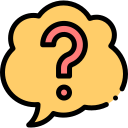 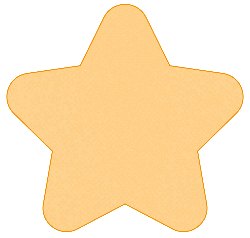 Giúp em gõ nhanh
Ngoài các lợi ích trên, việc gõ phím đúng cách còn đem lại những lợi ích nào cho em?
Gõ được chính xác
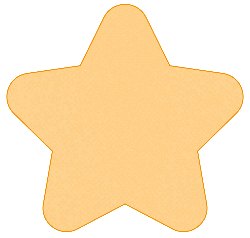 LỢI ÍCH CỦA VIỆC GÕ BÀN PHÍM ĐÚNG CÁCH
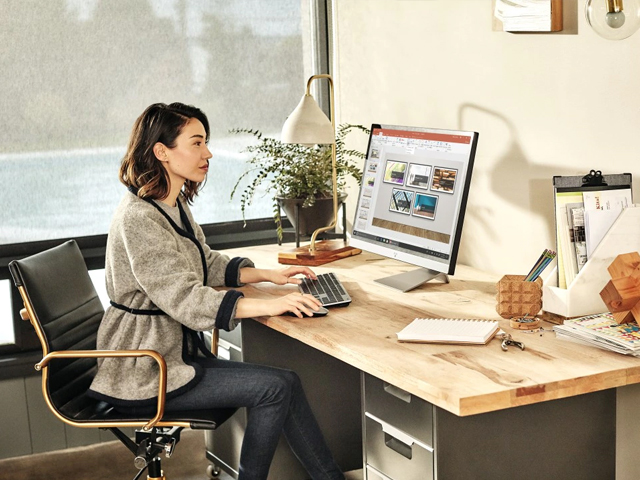 Tư thế ngồi được đảm bảo
Tránh đau khớp tay
Tránh mỏi ngón tay, cổ tay,…
Tốt cho sức khỏe
LỢI ÍCH CỦA VIỆC GÕ BÀN PHÍM ĐÚNG CÁCH
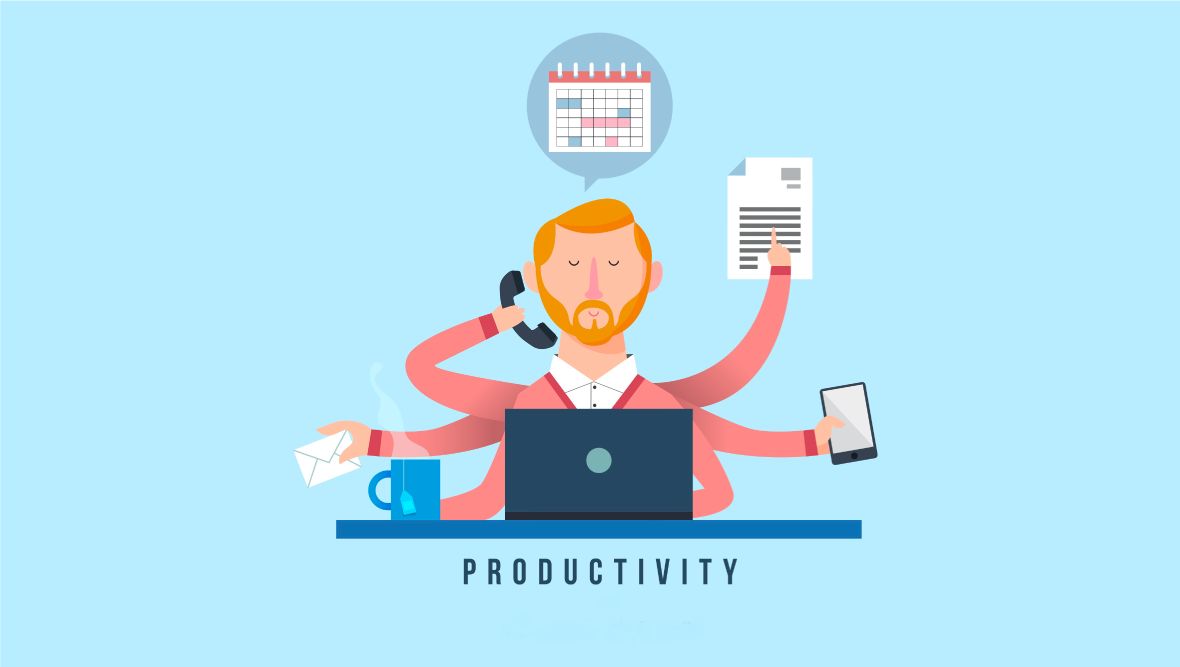 Gõ nhanh, chính xác
Không cần nhìn bàn phím
Tập trung được trên màn hình
Tăng hiệu quả thực hiện
LỢI ÍCH CỦA VIỆC GÕ BÀN PHÍM ĐÚNG CÁCH
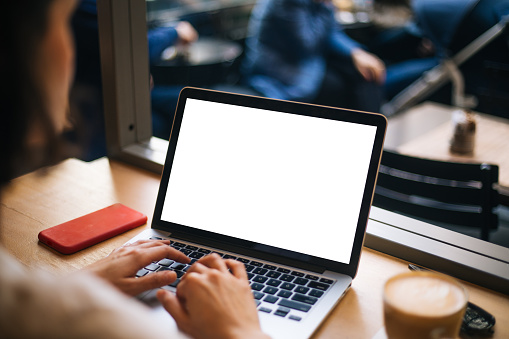 Hạn chế hỏng phím
Tránh kẹt phím
Bảo vệ máy tính
PHẦN 2. 
THỰC HÀNH GÕ BÀN PHÍM
Em hãy kích hoạt phần mềm Wordpad và thực hành gõ lại nội dung sau
Hoạt động 2
“Nước ta có 63 tỉnh và thành phố với đường biển trải dài khoảng 3260 km. Nước ta là quốc gia đa dân tộc  với 54 dân tộc cùng sinh sống. Tính đến năm 2021, dân số của nuóc ta trên khoảng 98 triệu người, với tuổi thọ trung bình khoảng 73 tuổi.” 
(Theo: Tổng cục thống kê)
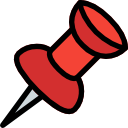 LƯU Ý 
Em có thể gõ không dấu
VẬN DỤNG
Hướng dẫn thực hiện
Bước 1. Nháy chuột vào biểu tượng        để kích hoạt phần mềm Wordpad.
Bước 2. Thực hiện soạn thảo văn bản. 
Bước 3. Soát lại lỗi chính tả.
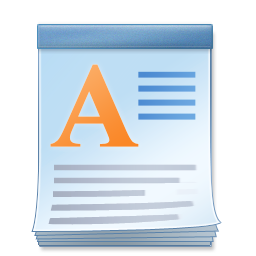 Kích hoạt phần mềm Wordpad và thực hiện gõ lại một câu chuyện ngắn (khoảng 50 từ).
Ngày xưa, ở làng kia, có hai mẹ con cô bé sống trong một túp lều.
Họ phải làm lụng vất vả quanh năm mới đủ ăn.
Một hôm, người mẹ không may bị bệnh nặng. Cô bé ngày đêm chăm sóc mẹ, nhưng bệnh mẹ mỗi ngày một nặng thêm. Có người mách:
- Ở vùng bên có ông thầy thuốc giỏi chữa được bệnh này.
Cô bé nhờ bà con hàng xóm trông nom mẹ, ngày hôm ấy lên đường.
Vừa đi cô bé hiếu thảo vừa lo mấy đồng bạc mang theo không đủ trả tiền thuốc cho mẹ. Bỗng cô thấy bên đường có vật lạ tay nải ai để quên. Cô bèn liền bước tới, cầm lên xem:
- Ô, một túi tiền! Của ai đánh rơi nhỉ. Biết đâu, người đánh rơi túi tiền này đang đi mua thuốc chữa bệnh cho người thân như mình bây giờ? Thế thì khổ thân họ quá!
Đang suy nghĩ miên man về túi tiền thì cô bé bỗng phát hiện phía trước một cụ già tay cầm gậy trúc đang lê từng bước trên đường. Cô bé đoán chắc là bà cụ đánh rơi túi tiền. Cô liền chạy thật nhanh, đuổi kịp bà cụ rồi lễ phép hỏi:
- Dạ thưa cụ! Cái tay nải này có phải của cụ không ạ?
Bà lão cười hiền hậu:
- Khen cho con đã hiếu thảo lại thật thà. Ta chính là tiên thử con đấy thôi. Con thật đáng được giúp đỡ. Hãy đưa ta về chữa bệnh cho mẹ con.
HƯỚNG DẪN VỀ NHÀ
Ôn tập lại kiến thức đã được học trong bài
Ôn luyện về cách gõ các hàng phím
Chuẩn bị bài 1. Các loại thông tin chính trên trang web
CẢM ƠN CÁC EM 
ĐÃ CHÚ Ý LẮNG NGHE!